工作总结工作计划PPT模板
PLANNING FOR SIMPLE BUSINESS
汇报人：xiazaii
序言
2018年我部门在公司领导的支持下和各部门同事的配合下，
认真履行职责，遵守公司各项规章制度，积极发挥部门团队合作精神、齐心协力基本完成了2018年各项采购工作。

       作为公司的花钱部门，我部树立“为公司节约每一分钱”的观念。坚持“同等质量比价格，同等价格比质量，最大限度为公司节约成本”的工作原则。现将一年来的主要工作情况述职如下：
目 
录
01
年度重要物资采购
CONTENTS
02
采购成本管理
03
供应商的管理与开发
2018年不足反省
04
2019年工作规划
05
01
年度重要物资采购
We have many PowerPoint templates that has been specifically designed to help anyone that is stepping into the world of PowerPoint for the very first time.
年度重要物资采购
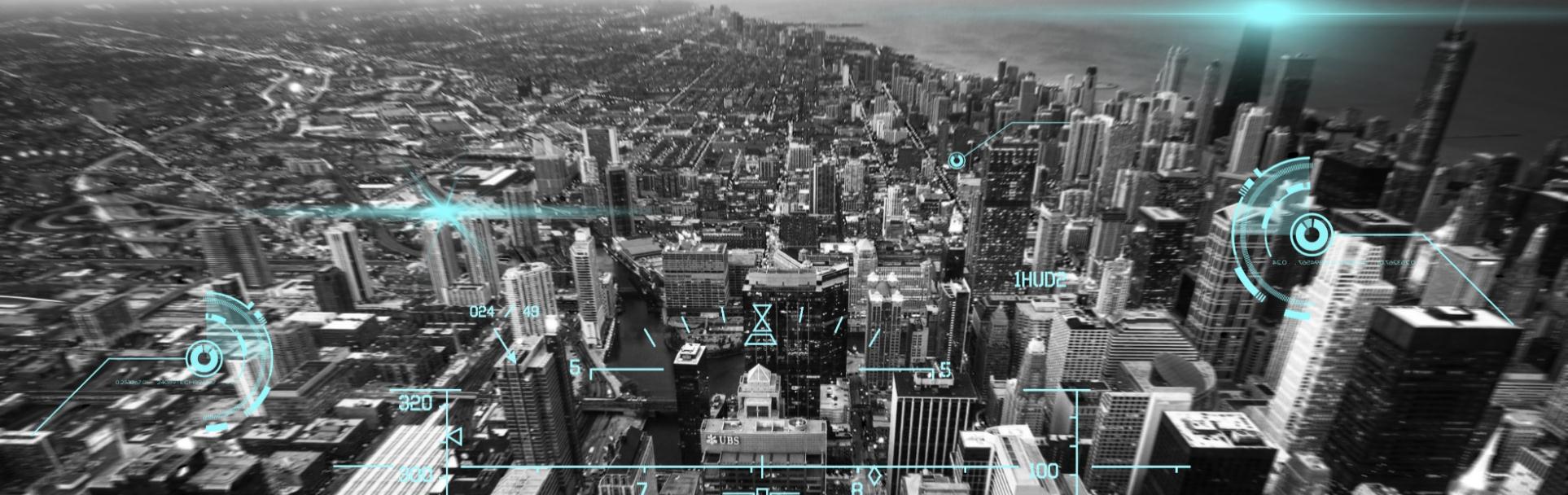 XXXXX采购汇总
2018年全年完成采购约XXXX，比2016年同比增加28%采购量，其中10月份采购量是同比增加最高的一个月份。XXXX主要供应商五家，分别为：整整、宣国、十佳、地点、某某，2018年五家供货商1-12月合计开票金额XXXXXX万元。
年度重要物资采购
工作的及时性和时效性
采购工作比其它工作，更讲究一个轻重缓急，在轻重缓急的基础上，要迅速及时的处理掉重要及紧急的事务，如果这点做不好，将直接会导致客人的投诉，影响企业形象，从出国留学网经营角度来看，我们是服务性企业，及时快速的采购就是最好的服务。
工作的及时性和时效性
年度重要物资采购
程序的重要性
平时工作中为了更好的更快的完成工作，总想这跳过一些繁琐的程序，我想这可能是我们每个采购员都曾想过的问题，但恰恰就是这些程序，在规范这我们的工作，这些程序也是前辈们在自己工作多年的基础上总结建立的，有可行性，如果脱离了其中的某个环节，工作可能就会出问题。
年度重要物资采购
件采购汇总表
件采购汇总表
请替换文字内容，修改文字内容，也可以直接复制你的内容到此。
。
请替换文字内容，修改文字内容，也可以直接复制你的内容到此。
请替换文字内容，修改文字内容，也可以直接复制你的内容到此。
请替换文字内容，修改文字内容，也可以直接复制你的内容到此。
件采购汇总表
件采购汇总表
02
采购成本管理
We have many PowerPoint templates that has been specifically designed to help anyone that is stepping into the world of PowerPoint for the very first time.
采购成本管理
供应商的管理
制定采购预算与估计成本
请替换文字内容，点击添加相关标题文字，修改文字内容，也可以直接复制你的内容到此。请替换文字内容，点击添加相关标题文字，修改文字内容，也可以直接复制你的内容到此。
请替换文字内容，点击添加相关标题文字，修改文字内容，也可以直接复制你的内容到此。请替换文字内容，点击添加相关标题文字，修改文字内容，也可以直接复制你的内容到此。
01
02
供应商的选择
采购环境的利用
请替换文字内容，点击添加相关标题文字，修改文字内容，也可以直接复制你的内容到此。请替换文字内容，点击添加相关标题文字，修改文字内容，也可以直接复制你的内容到此。
04
请替换文字内容，点击添加相关标题文字，修改文字内容，也可以直接复制你的内容到此。请替换文字内容，点击添加相关标题文字，修改文字内容，也可以直接复制你的内容到此。
03
采购成本管理
定制预算
制定预算的行为就是对组织内部各种工作进行稀缺资源的配置。预算不仅仅是计划活动的一个方面，也是组织政策的一种延伸，还是一种控制机制，起着一种比较标准的作用。
采购成本管理
定制预算
是在具体实施项目采购行为之前对项目采购成本的一种估计和预测，是对整个项目资金的一种理性的规划。它不单对项目采购资金进行了合理的配置和分发，还同时建立了一个资金的使用标准，以便对采购实施行为中的资金使用进行随时的检测与控制，确保项目资金的使用在一定的合理范围内浮动
定制预算
有了采购预算的约束，能提高项目资金的使用效率，优化项目采购管理中资源的调配，查找资金使用过程中的一些例外情况，有效地控制项目资金的流向和流量，从而达到控制项目采购成本的目的。
采购成本管理
机遇：国内钢铁行业产能过剩矛盾一直没有得到解决。国内钢材价格一直在低位徘徊，导致全国钢材价格重新回落到1994年的水平。其中，今年国内钢材价格甚至低于1994年的水平，并且一直在这个价格徘徊。中钢协统计数据显示，钢铁全行业实现利润116.8亿元，行业的利润率是仅为0.48%，平均每吨钢利润28元。其中，钢铁生产企业主营业务利润为58亿吨，若按主主营业务利润来算，每吨钢创造的效益仅4.2元。
采购成本管理
2018年末与年初相比钢材价格下降了约14%
挑战：2018年，全国制造业将呈现谨慎乐观的发展态势，大企业会比较好，中小企业不是太好。 明年经济下行压力还是比较大。
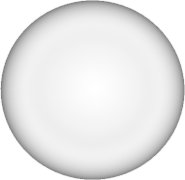 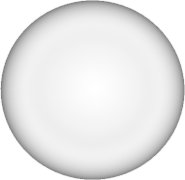 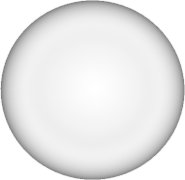 采购成本管理
完善采购成本价监督机制
圆钢、板材等大宗物资采购，每批填写询价单，常规物资建立两家或以上比价制度
采购员初次议价，采购负责人、财务成本共同审批价格
比价
议价
定价
大宗物资每批议价，其余固定采购物资根据市场形势，不定期回顾价格
与“我的钢铁”网常年建立会员关系，每天收到市场价格调整信息
03
供应商的管理与开发
We have many PowerPoint templates that has been specifically designed to help anyone that is stepping into the world of PowerPoint for the very first time.
供应商的管理与开发
目前公司共有长期稳定合作供应商69家，全年采购金额满百万的供应商近20家
01
2013年开发出稳定合作的新的液压机工装夹具供应商2家。供应商管理依旧是本部门最为薄弱的一个环节
对供应商的管理主要体现为事中以及事后管理。目前采购部对于新供应商的开发能力尚欠缺，过多被采购事务性工作缠身
02
03
供应商的管理与开发
2018供应商管理主要工作：
完善准入体系
01
完善供应商的准入制度   健全采购工作规范  规范化开发供应商   严格审批流程
完善考核体系
02
定期评价供应商的资质  定期评价供应商的能力  定期评价供应商的服务
完善考核体系
03
定期评价供应商的资质  定期评价供应商的能力  定期评价供应商的服务
供应商的管理与开发
健全采购工作规范
1.小批量试用
2.按重要程度等级分类
完善供应商的准入制度
1.合格的样品
2.完整的资质
规范化管理供应商
1.小批量试用
2.按重要程度等级分类
严格审批流程
1.技术部认可
2.品质部确认纳入
完善供应商准入体系
供应商的管理与开发
定期评价供应商的资质

1.确保资质在有效期范围之内

2.确保资质属实，符合国家各项规定（税务要求、法律法规要求）
定期评价供应商的能力

1.提升供货质量的稳定性

2.提高改善品质的能力和    效率
3.确保供货周期的安全性
完善供应商
考核体系
定期评价供应商的服务

1.优化付款条件（我公司需改善）

2.提升服务质量
04
2018年不足反省
We have many PowerPoint templates that has been specifically designed to help anyone that is stepping into the world of PowerPoint for the very first time.
2017年不足反省
新供方开发不足 
对新供方开发重视程度不够，人员分工不明确
供方管理水平欠缺
供货不及时
付款抱怨导致供货受影响
部分采购件采购周期较长
在技术、生产等部门之间未起到一个很好的沟通桥梁作用
采购合格率不稳定
与供应商沟通不足
供应商改善品质能力有限
2017年不足反省
工作过于自我
管理职责不合格
客户追踪不及时
请假迟到比较多
约客监督督促不及时
工作计划安排不合理
添加标题内容
请替换文字内容，修改文字内容，也可以直接复制你的内容到此。
工作态度散漫
不大接受同事建议
见面不主动打招呼
05
2019年工作规划
We have many PowerPoint templates that has been specifically designed to help anyone that is stepping into the world of PowerPoint for the very first time.
PPT模板下载：www.1ppt.com/moban/     行业PPT模板：www.1ppt.com/hangye/ 
节日PPT模板：www.1ppt.com/jieri/           PPT素材下载：www.1ppt.com/sucai/
PPT背景图片：www.1ppt.com/beijing/      PPT图表下载：www.1ppt.com/tubiao/      
优秀PPT下载：www.1ppt.com/xiazai/        PPT教程： www.1ppt.com/powerpoint/      
Word教程： www.1ppt.com/word/              Excel教程：www.1ppt.com/excel/  
资料下载：www.1ppt.com/ziliao/                PPT课件下载：www.1ppt.com/kejian/ 
范文下载：www.1ppt.com/fanwen/             试卷下载：www.1ppt.com/shiti/  
教案下载：www.1ppt.com/jiaoan/        
字体下载：www.1ppt.com/ziti/
2018年工作规划
提升沟通技巧
巩固专业技能
加强与其他部门的沟通
加强与供应商的沟通
熟悉产品的质量要求；
加强与供应商关于产品质量的交流  
定期比价，议价，降低采购成本
增强服务意识
开拓学习能力
日常工作服务于各个部门，提高服务对象满意度。
需提高内部管理水平
拓宽市场信息的收集渠道
提高的采购风险意识，有效避免出现采购事故
2018年工作规划
总结
以上是我部门2017年年度工作总结，俗话说：“点点滴滴，造就不凡”，在以后的工作中，不管工作是困难重重的还是多彩多姿的，我部门都要不断积累经验，与各位同事一起“勤奋严谨，协作创新”努力提高部门文化素质和各种工作技能，为公司的发展做出更大的贡献。
感谢一路有你
PLANNING FOR SIMPLE BUSINESS
汇报人：xiazaii